“ Artificial Intelligence and Cybersecurity 
in Civil and Military Aviation”
Challenges to Civil Aviation
The view of Italian CAA
Ing.  Sebastiano Veccia
Director, Security Directorate
Larnaca – Cyprus 30 May 2024
What is AI
Introduction
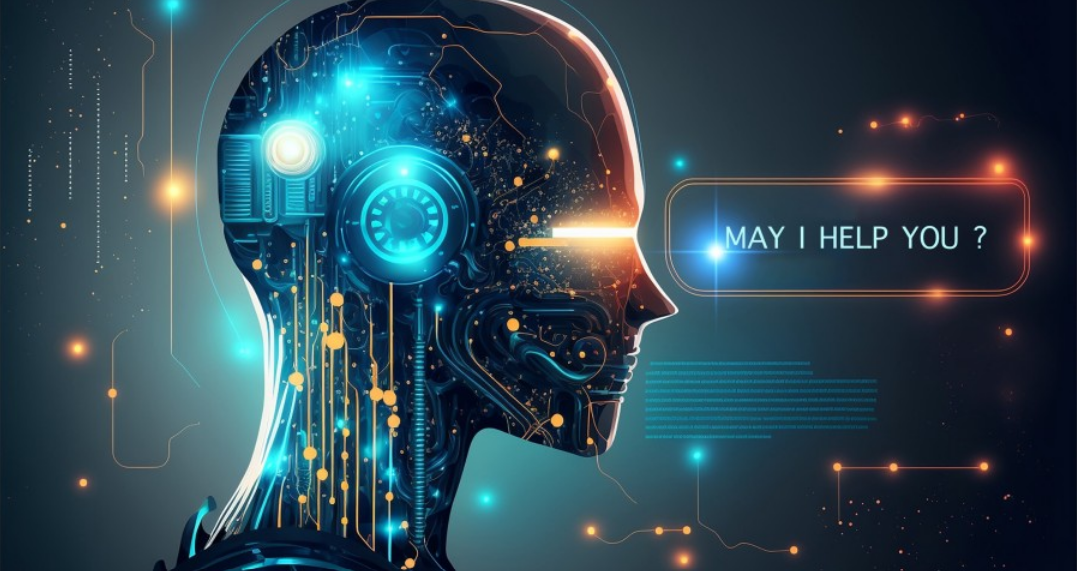 Benefits of AI in Civil Aviation
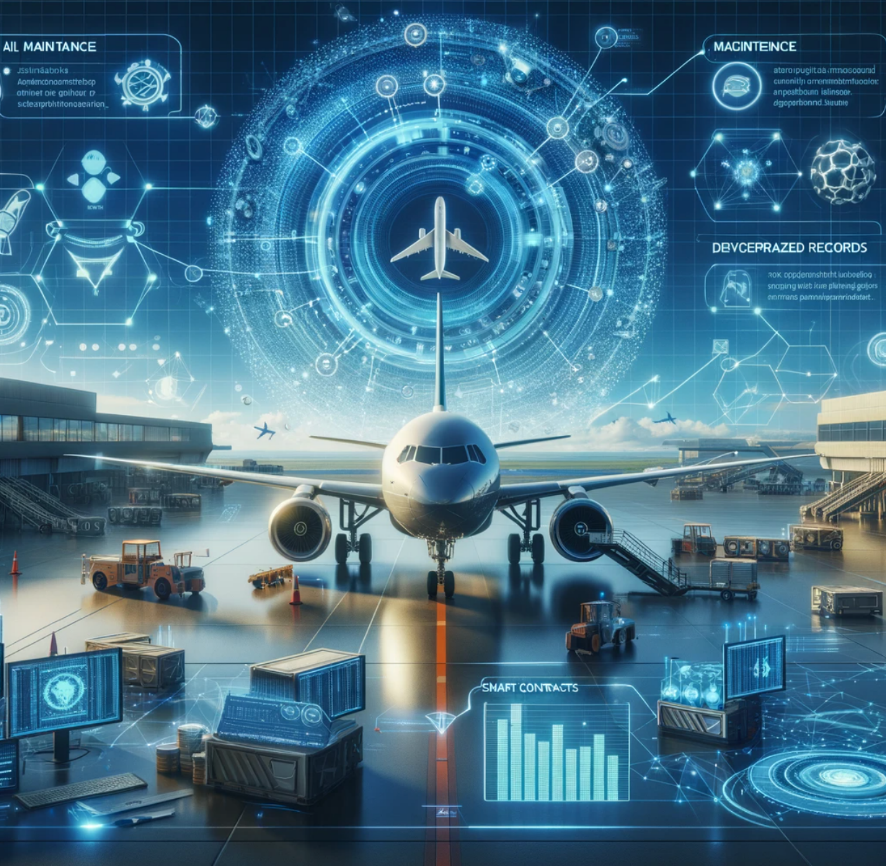 The Main 7 Challenges
Reliability and Decision-making
Integration with Existing Systems
Regulatory and Legal Challenges 
Ethical Aspect
Privacy Ensurance
Workforce Implications
Information Security Aspects
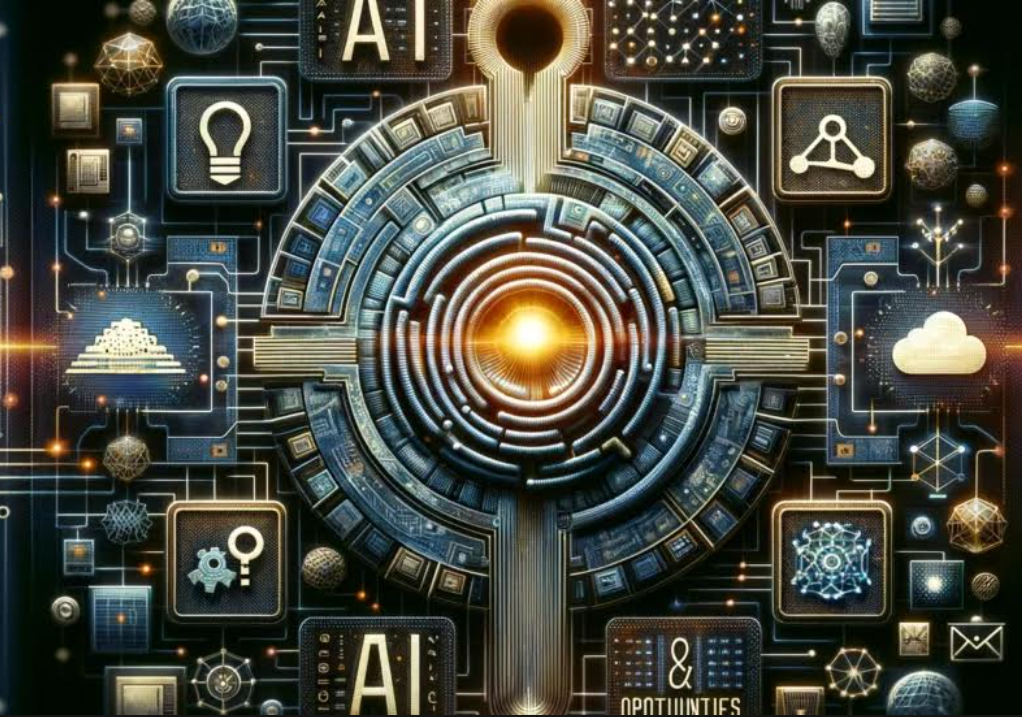 Challenges
Reliability and decision-making
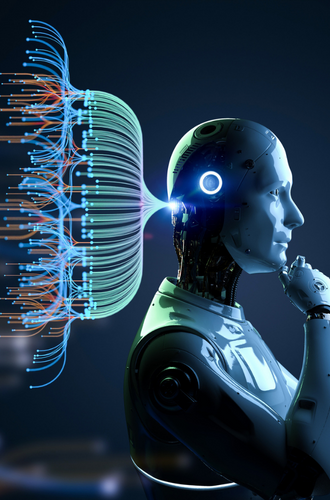 Availability and Accuracy
Validating Performance
Interpreting Decisions
Challenges
Integration with existing systems
Compatibility and Investments
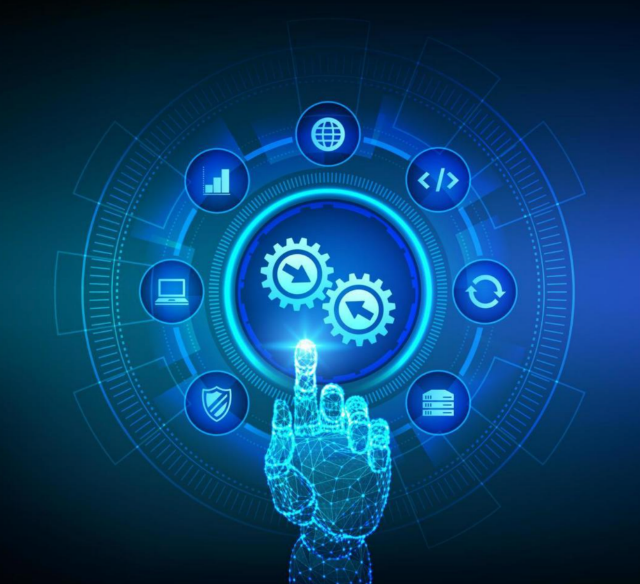 Continuity and Coordination
Reliability and Safety Standards
Challenges
Regulatory and Legal
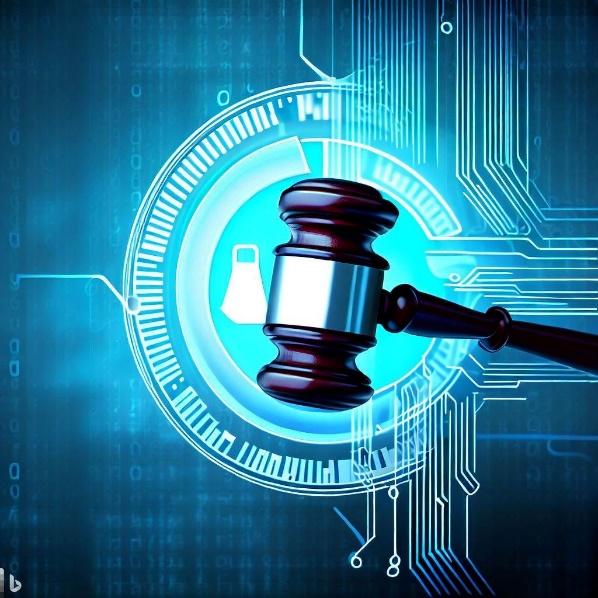 a. Establishing Standards and Certifications
There is currently a lack of specific regulatory standards for the use of AI in aviation.
b. Liability and Accountability
Determining liability in the event of a failure involving AI poses a legal challenge.
Challenges
Ethical aspect
Algorithmic Bias
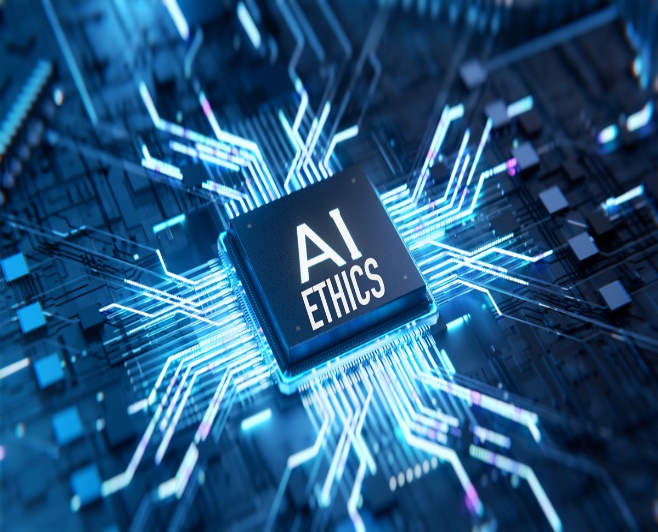 Complexity of Algorithms
Oversight and Intervention Capabilities
Challenges
Privacy ensurance
Transparency of Decision
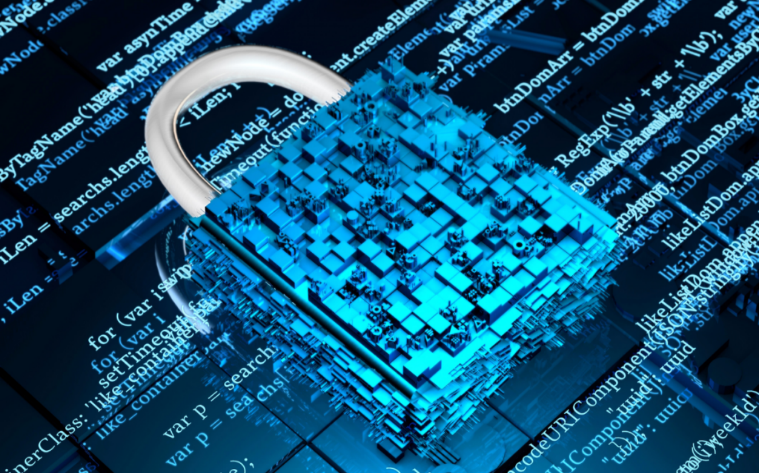 Protecting Sensitive Info
Data Protection and Privacy
Challenges
Workforce implications
Job Displacement/Changes
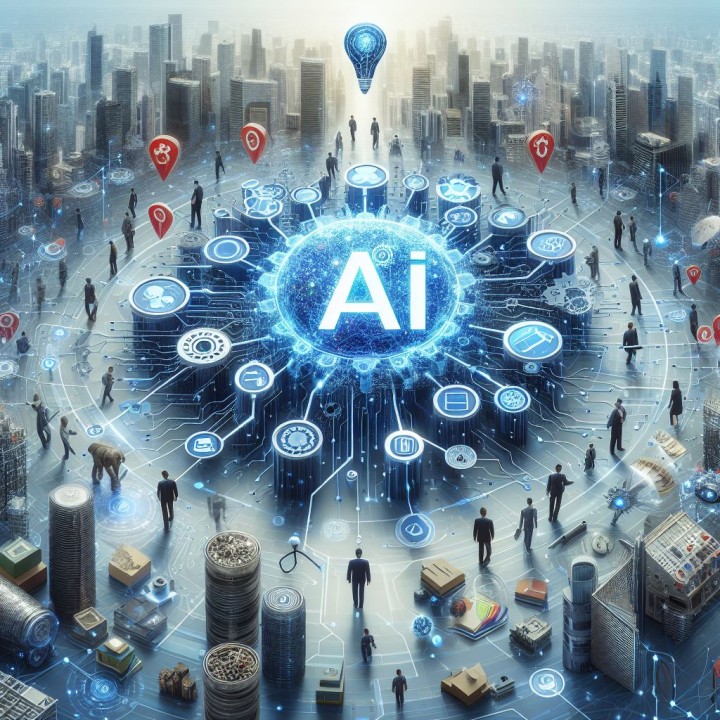 Avoid Skill Degradation
Oversight and Continuous Monitoring
Training on AI Systems
Challenges
Information Security aspects
Defend Cyber Attacks
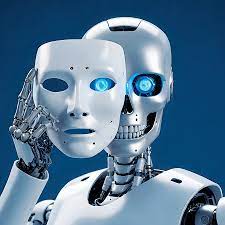 Avoid System Failure
Conclusions
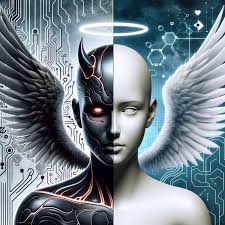 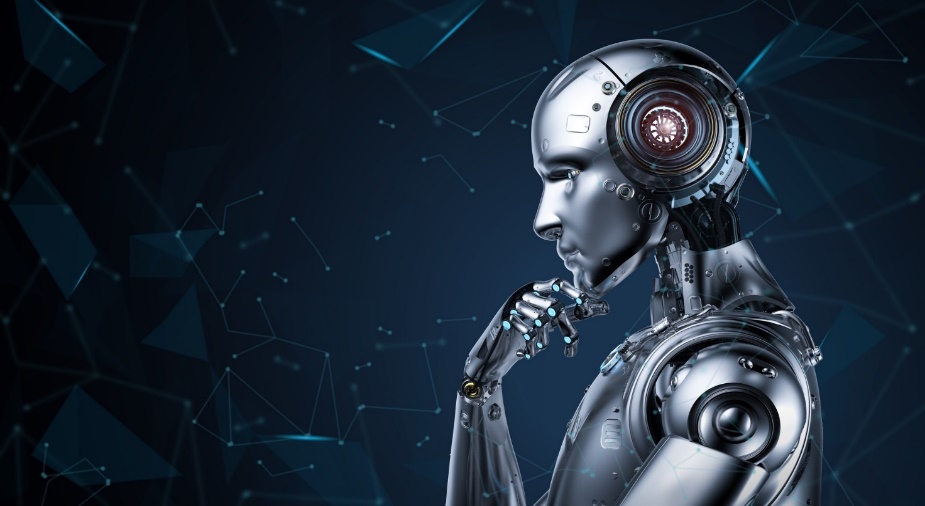 Thank you for your attention
s.veccia@enac.gov.it